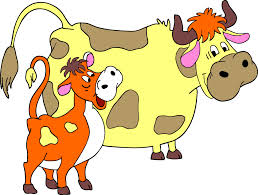 Проект«На лугу пасутся ко…»
ГБДОУ №11 Невского района СПБ
                                2 младшая группа
Воспитатели Э.В.Миллер
                             Н.Н.Кружкова
Актуальность темы обусловлена
Проблемой отсутствия  интереса у детей к молоку , молочнокислым продуктам и напиткам ,содержащим молоко.
Нежеланием детей  пить молоко по следующим причинам: наличие пенки, отсутствие в домашнем рационе малышей  молока, невоспитанностью привычки к  ежедневному приему молока. 
Осознанием педагогов значимости применения игровых приемов, художественного слова, в часы приема пищи.
Цель проекта:Обогатить знание детей о молоке, как о ценном и полезном продукте для роста детского организма.
Задачи, реализуемые в проекте:
Для детей:
Усвоение необходимых элементарных знаний о молоке
Расширение представления о молочных продуктах
Воспитание желания пить молоко и   напитки, содержащие молоко (кофе, какао, чай с  молоком) 
Для родителей:
Включать в рацион детского питания молоко, молочнокислые продукты, напитки, содержащие молоко.
Оказание помощи в создании копилки упаковок от молочных продуктов. 
Участие в оформлении выставки: «Какое же разное ты молоко».
 Разучивание потешек, стихов о молоке. 
Для педагогов:
Дать детям представление о пользе молока.
Расширять знания детей о молочных продуктах.
Воспитывать у детей привычку пить молоко.
Познакомить детей с художественными произведениями о молоке.
Пропагандировать пользу молока среди  родителей, детей.
Ожидаемый результат:
Дети:
С удовольствием  употребляющие в пищу молоко и молочные продукты;
Осознанно используют полученные  знания в игровую деятельность
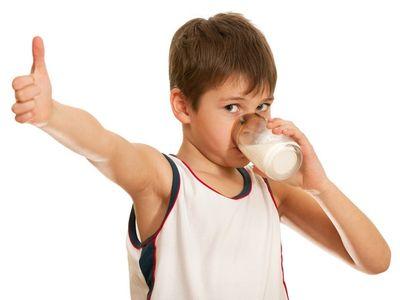 Участники проекта:
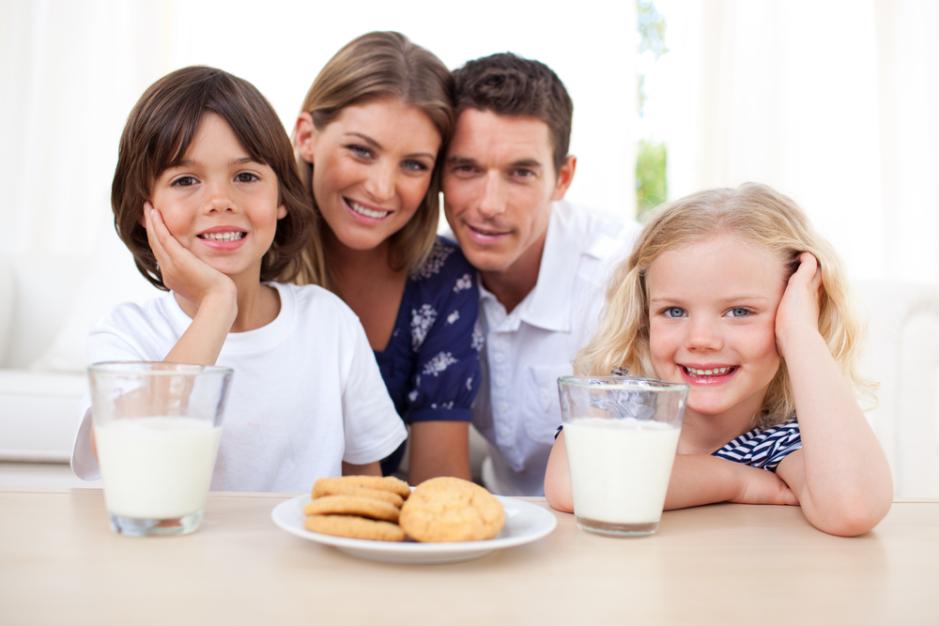 Воспитатели
Дети
Родители




Длительность: 25.03.14г. – 25.04.14г.
Подготовительный этап проекта:
Основной этап реализации проекта:
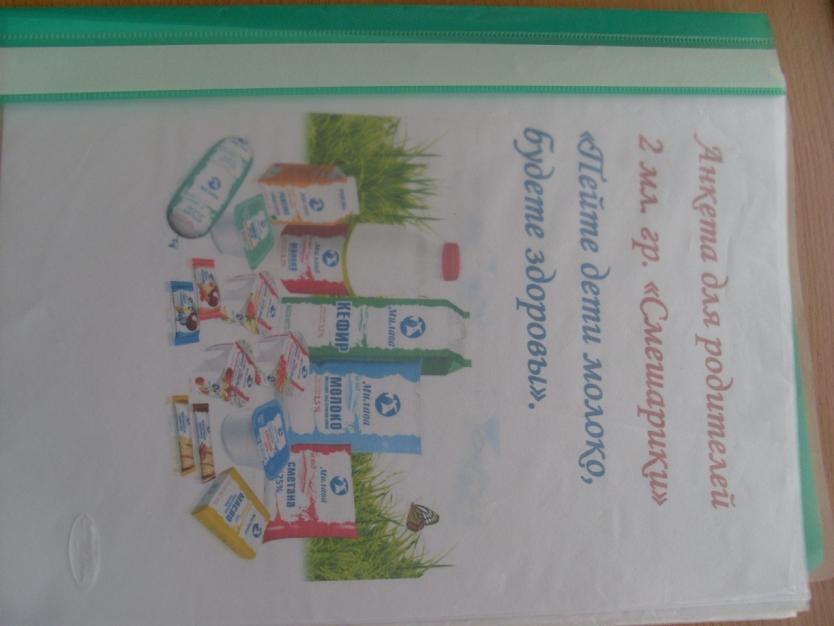 Дидактические игры
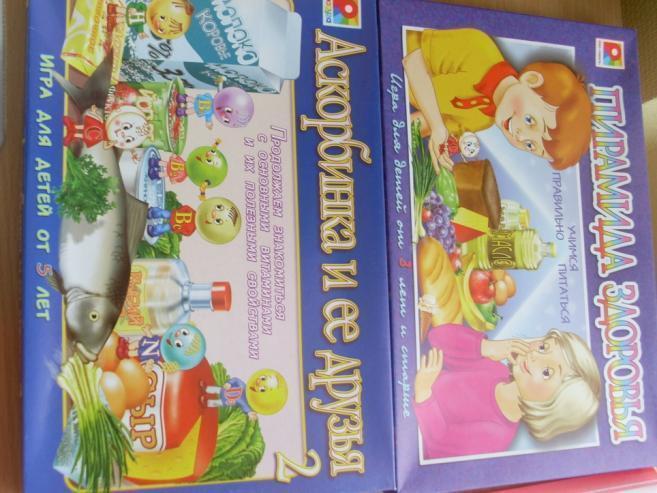 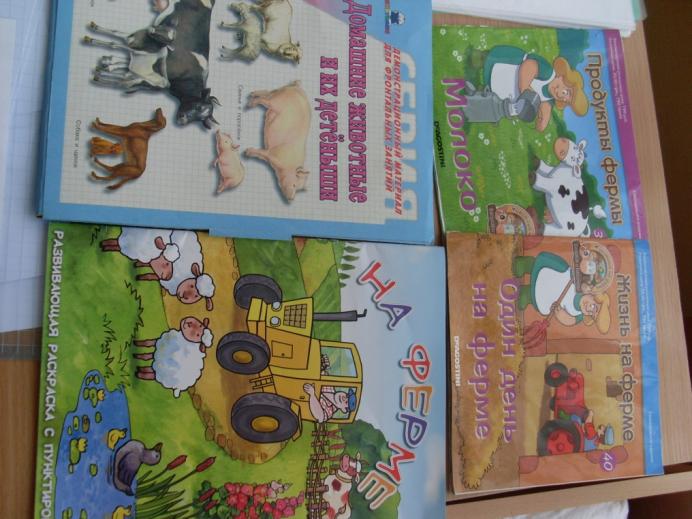 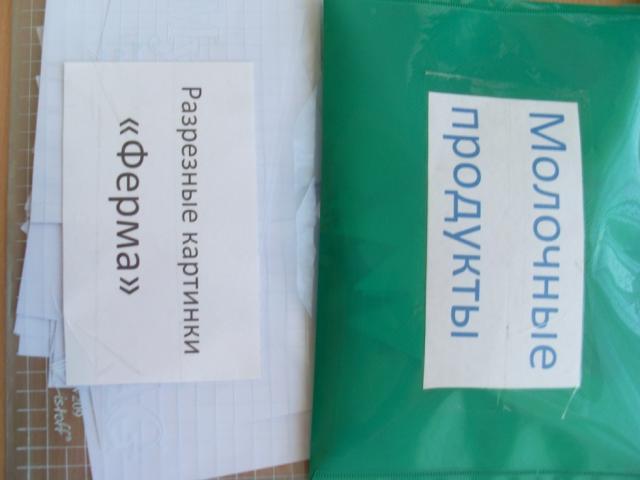 Копилка упаковок от молочных продуктов: «Магазин молочной продукции»
Продукт проекта
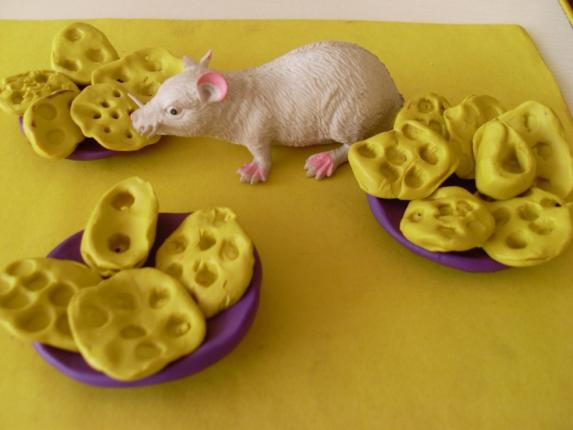 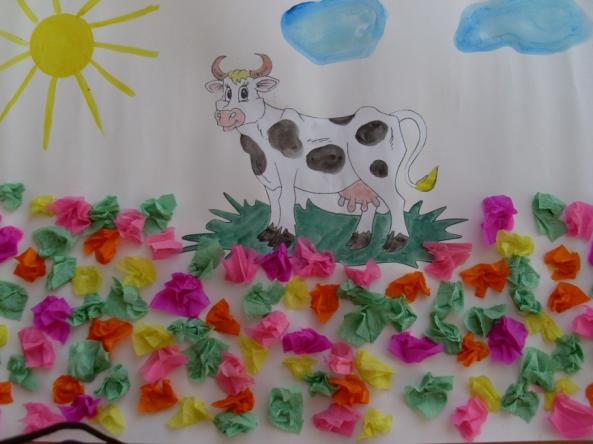 Выставка работ на тему: «Какое же разное, ты, молоко».
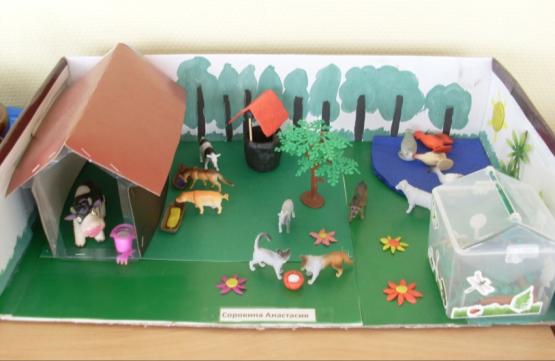 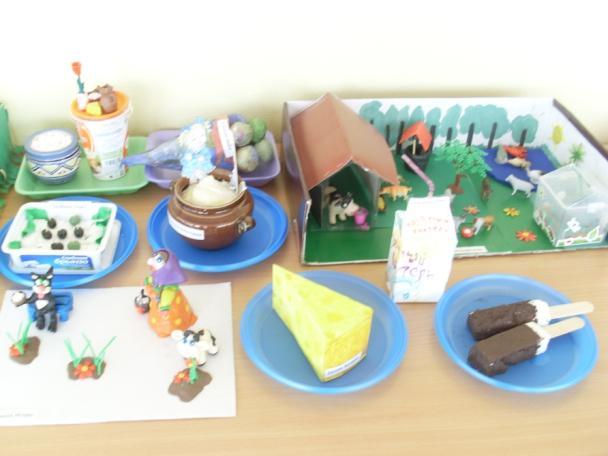 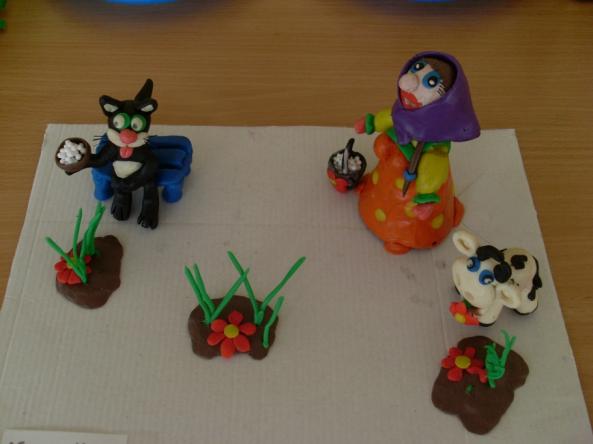 Итоговое мероприятие: «Пейте дети молоко - будете здоровы!»
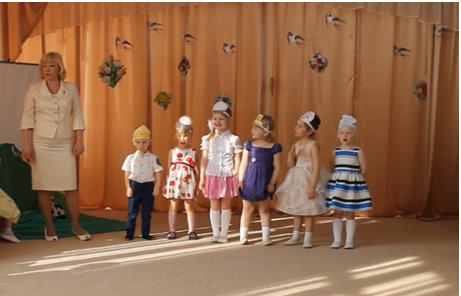 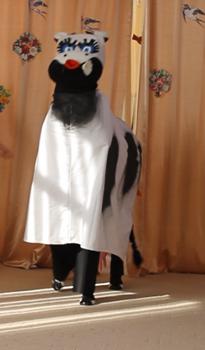 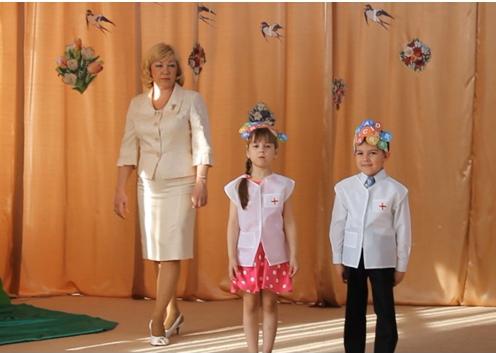 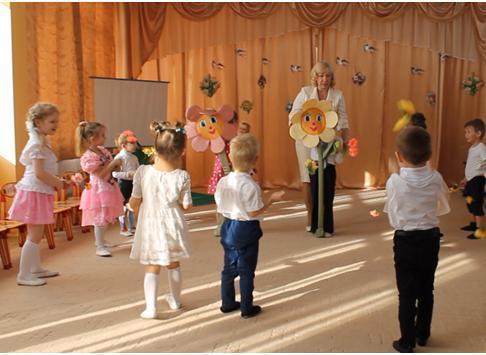 Критерии:
Имеют знания о полезных свойствах молока и молочных продуктах.
Дети с большим желанием употребляют молоко и молочные продукты .
Переносят усвоенные знания в разные виды деятельности.
Мониторинг (до реализации проекта)
Мониторинг (после реализации проекта)
Спасибо за внимание!